CDE Office Hours
January 13, 2022
1
CDE Contacts!
Emails: LastName_FirstInital@cde.state.co.us
CDE Team!
ESSER/ESEA Program Partners
Nazie Mohajeri-Nelson, Director of ESEA Office (mohajeri-nelson_n@cde.state.co.us) 
DeLilah Collins, Assistant Director of ESEA Office (collins_d@cde.state.co.us) 
ESEA Regional Contacts assigned by district
Title I: Laura Meushaw, Kathryn Wisner, Niko Kaloudis
Title II: Niko Kaloudis
Title III: Kathryn Wisner
Title IV: Tammy Giessinger, Michelle Prael
Title V: Kristen Collins
ESSER Team
Kristin Crumley, ESSER Monitoring Specialist (Crumley_k@cde.state.co.us) 
Jonathan Schelke, ESSER Monitoring Specialist (schelke_j@cde.state.co.us) 
Shannon Wilson, ESSER/ESEA Grants Administration Coordinator (Wilson_s@cde.state.co.us) 
Mackenzie Owens, ESSER Reporting Specialist (owens_m@cde.state.co.us) 
Data, Accountability, Reporting, and Evaluation
Tina Negley, Alan Shimmin, Mary Shen, and Mackenzie Owens
Fiscal Partners
Jennifer Okes, Chief Operating Officer (okes_j@cde.state.co.us) 
Kate Bartlett, Executive Director of School District Operations (Bartlett_k@cde.state.co.us) 
Jennifer Austin, Director of Grants Fiscal Management (Austin_j@cde.state.co.us) 
Robert Hawkins, Grants Fiscal Analyst (Hawkins_s@cde.state.co.us) 
Steven Kaleda, Grants Fiscal Analyst (Kaleda_s@cde.state.co.us) 
ESSER Team
Bill Parsley, ESSER Fiscal Monitoring Supervisor (parsley_b@cde.state.co.us) 
Hilery Morris, ESSER Fiscal Monitoring (morris_h@cde.state.co.us) 
Sharon Mackey, ESSER Fiscal Monitoring (mackey_s@cde.state.co.us)
ESSER Office Hours
Topics
Updates and Reminders
KPMG Update on CRF Monitoring
Staff Recruitment & Retention
3
[Speaker Notes: Nazie]
Updates, Reminders, and Clarifications
4
Updates
Results of Office Hours Evaluation Survey
20 responses so far! THANK YOU! 
Would love to receive more feedback before we implement any changes. 
Please take a few minutes to provide feedback by COB tomorrow: 
evaluation questions
5
LEA Use of Funds Plans Website List
ESSER III requires that LEAs post two plans on their website: 
Safe In-Person Instruction plan
Use of Funds plan. 
CDE is required by the U.S. Department of Education to collect and make these plans publicly available. 
The plans that we have received from LEAs are listed here.
 If your LEA’s plans are not listed or are out of date, please submit the links through this form.
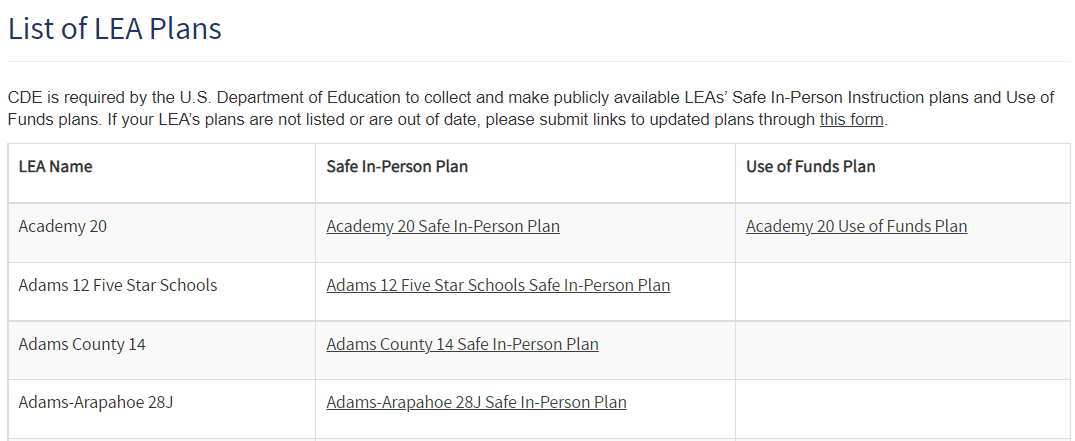 Resources to help you meet these requirements:
Office Hours recording and slides from Nov. 11 presentation on Use of Funds plan website requirements
ESSER III requirements page on the CDE website. 
Use of Funds Plan Guidance 
Safe Return to School Checklist
6
Upcoming Training
Equitable Distribution of Teachers Series Training #2: Interpreting EDT Data Workshop
This training will guide LEAs through reading and then interpreting their annual EDT data from CDE. LEAs will then draw actionable conclusions about how equitably minority students and students of poverty are being served in their schools.
Target Audience: LEAs with 1,000+ students and more than 1 school per grade span (district leadership, HR, hiring managers, principals)
Prep: LEAs will need access to their 20-21 EDT data from Syncplicity.
Date: January 25, 2022Time: 1-3pm
Register Here
Agenda
Reading LEA Level Data
Small vs Med/Large Gaps
Reading School Level Data
Common “Ah-has”
LEA Specific Analyses & Realizations
Contact Wilson_S@cde.state.co.us for any logistics questions or Kaloudis_N@cde.state.co.us with questions about the training.
7
Upcoming Training
February Virtual Regional Networking Meeting

9:00-10:00- Consolidating Funds Schoolwide
This training will discuss how to consolidate ESEA funds schoolwide, how they can support LEA efforts, and how to meet requirements after selecting this flexibility. 10:00-10:45- Title III
This training will discuss the definitions and allowable activities under core instruction vs intervention vs supplemental instruction within Title III. 11:00-12:00- Monitoring
This training will provide an overview of current monitoring processes for both ESEA and ESSER monitoring.
Date: Februrary 15, 2022Time: 9am- 12pm
Register Here
Register for all sessions with the same link. Attend by joining the Zoom room at the designated times for each session.
Contact Wilson_S@cde.state.co.us or your Regional Contact with any questions.
8
CRF MonitoringKPMG
9
Coronavirus Relief Fund (CRF)Subrecipient Monitoring Prevailing Observations & RecommendationsColorado Department of Education
January 13, 2022
10
Summary of Monitoring Project
11
CRF Monitoring Engagement Summary
Background: The State of Colorado received approximately $1.675 billion in federal CARES Act Coronavirus Relief Funds (CRF) from the US Department of Treasury to cover necessary expenses incurred due to the public health emergency. Of this amount, $510 million was distributed to Colorado’s Local Education Agencies (LEAs) as subrecipients. The Colorado Department of Education (CDE) has oversight authority over LEA use of their subgranted CRF funding.
Objectives: KPMG assisted CDE with risk assessment and monitoring related to CRF use among a statistical sample of State LEA’s. Specific activities included: 
Conducting risk assessments and identifying appropriate monitoring measures
Developing a comprehensive plan for and conducting CRF monitoring of LEAs
Providing general observations and recommendations
12
Risk 
Assessment
Monitoring Plan
CRF Monitoring
Developed monitoring plans of LEAs CRF activities based on risks identified from the risk assessments
Performed risk assessments of Agencies’ CRF funded programs
Summarized risk landscape and key risks by LEA
Recommended mitigation actions and procedures to address identified risks
Performed transaction-level monitoring of sampled CRF expenses
Reviewed expenses against CRF eligibility per spend categories
Team consolidated observations and recommendations in LEA-specific monitoring reports
Summary of CRF Monitoring Activities
13
Substantive & Procedural CRF Use Observations and Recommendations
14
Monitoring Observations and Recommendations
15
Monitoring Observations and Recommendations
CRF Use Non-Compliance Observations & Corrective Action Recommendations
Observation: Potential use of CRF to issue bonuses independent of any linkage to demonstrating that payments are associated with work involving physical hardship that in each case is related to COVID–19. 

Key Recommendation: Bonuses are ineligible CRF expenses. Extra payments beyond salary and benefits must be associated with “work involving physical hardship that in each case is related to COVID– 19” as permissible hazard pay. “Both hazard pay and overtime (including supplemental) pay for employees that are not substantially dedicated may only be covered using the Fund if the hazard pay and overtime pay is for COVID–19 related duties.” 

As such, extra salary payments should only be issued to personnel who carried out COVID-19 related functions and experienced physical hardship in carrying out those pandemic related responsibilities. While specific activities constituting such hardship are not included in Treasury guidance, demonstrated proximity to others – particularly potentially exposed individuals – without the benefit of maintaining social distance (e.g., assistance in administering COVID-19 related tests and/or vaccines) is provided as a non-exclusive example. 

Further, written policies for fund disbursal must clearly articulate the above elements and evidence that payments to personnel adhere to those elements. Short of that, an otherwise supported basis for using CRF as hazard pay to certain personnel runs the risk of presenting as impermissible personnel bonuses.
16
Monitoring Observations and Recommendations
CRF Use Non-Compliance Observations & Corrective Action Recommendations
Observation: Potential use of CRF to pay for executive salaries in some instances and for others a lack of descriptions as the either the role of a covered personnel and/or the degree to which non-instructional time was related to COVID-19 response or recovery. The latter was most commonly observed among Budgeted Diverted Personnel who were substantially diverted to COVID related duties and additional instructional hours for teachers. 

Key Recommendation: Payroll or benefits expenses for employees whose work duties are not substantially dedicated to mitigating or responding to the COVID–19 public health emergency is a Nonexclusive Example of Ineligible Expenditures. Separately, certain executive salaries are Nonexclusive Example of Ineligible Expenditures without documentation substantiating direct COVID-related responsibilities.

Payroll and benefits expenses should be supported by an explanation of the individuals’ responsibilities and how they relate to responding to and/or mitigating the COVID-19 pandemic. As applicable documentation should also demonstrate the LEA determined the time allocation between COVID and non-COVID related activities and how the amount declared as time expensed to CRF. Finally, meeting minutes, electronic communications, or other written evidence of decisions directing staff to undertake diverted COVID-19 purposes (e.g., conducting temperature checks, facilitating social distancing, etc.) should be included.
17
Monitoring Observations and Recommendations
Cost Documentation Error Corrective Action Recommendations
Key Observation: Consistently LEAs lacked sufficient supporting documentation to evidence the purpose or intent of a covered cost relative to a COVID-19 response or recovery need. 

Key Recommendation: LEAs should prepare document templates that prompt for each cost or cluster or related costs, a narrative that describes the purpose and intent of each CRF fund use relative to COVID-19 impacts or related recovery/response needs and corresponding documentation evidencing LEA leadership decision-making giving rise to a funding use for mentioned pandemic purposes.
Key Observation: Several LEAs provided incomplete supporting documentation with regards to covered personnel’s COVID-related responsibilities.

Key Recommendation: In addition to describing personnel regular and COVID-19 related responsibilities, supporting documentation should also include payroll documentation and general ledger expenditure reports denoting when the grant funds were debited. Moreover, to the extent it is not already being done, LEAs should maintain a detailed record of each employee’s payroll information, which should outline the exact amount of time that the employee dedicated to a COVID-19 related activity.
18
Monitoring Observations and Recommendations
Cost Documenting Process Related Recommendations
Key Observation: Overall consistency for supporting documentation appeared to be a challenge for several LEA’s. 

Key Recommendation: While many LEA’s presented a majority of necessary documentation, CRF cost documentations can be bolstered by including procurement approval processes and more descriptive narratives relating to a cost’s COVID-19 purpose and/or service or time utilized by personnel related to COVID-19.

For products and services, supporting documentation could be enhanced with line item invoices, purchase orders, payment confirmations (checks issued, payment screen captures, etc), expenditure general ledgers accounting for amount, date, and debit from a CRF grant account, procurement approval processes, receipts, and a description of the purpose and use of the product or service in relation to COVID-19. 

For any expenditure that is not clearly aligned with a typical COVID PPE/public health precaution (masks, sanitizer, HVAC systems, etc.) LEAs should consider keeping detailed notes/records that outline the COVID related rationale for the purchase, which should directly tie to an eligible CRF spend category.
19
Thank You!
20
Staff Retention and Recruitment
21
Strategies for Hiring and Retaining Qualified and Effective Educators
Niko Kaloudis, ESEA Title I & II Specialist
22
Refresher
USDE had previously emphasized using ESSER funds to help address staffing shortages, recruitment, and retention.
CDE included information in a previous Office Hours.
Sept 16 - Using ESSER to Address Educator Workforce Needs PowerPoint | Recording
Nov 11 - Staff Recruitment & Retention from Ed Talent PowerPoint | Recording
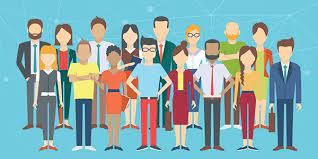 23
Update
USDE published Dear Colleague letter on Dec. 16, 2021.
Stressed:
Difficulties in providing student transportation.
Interrupted mental health services.
Larger class sizes.
High number of students being taught by substitute teachers or out-of-field teachers.
Preexisting teacher shortages in critical areas such as special education; bilingual education; science, technology, engineering, and math; and CTE have been made worse by COVID.
Greatest impact to students of color, students from low-income backgrounds, students with disabilities, and rural communities.
Emphasized using ESSER funds to implement the following evidence-based strategies for addressing teacher and staff shortages.
24
1. Increase Educator and Staff Compensation
Most common reason educators have cited for leaving school employment in the last year is stress, followed by insufficient pay.
Allowable uses mentioned in letter:
Offering hiring and retention bonuses.
Working towards permanent salary increases.
Paying for licensure in high needs areas.
3% salary increase.
Flexibilities around hiring back retired educators.
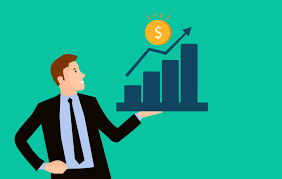 25
2. Build and Maintain a Cadre of High-Quality Substitute Teachers
Allowable uses mentioned in letter:
Recruitment pay & recruitment strategies.
Covering the cost of licencing.
Hiring substitute teachers at a school for the entire school year.
Increasing hourly rates.
26
3. Support Educator and Staff Well-Being, Including Improved Working Conditions
Allowable uses mentioned in letter:
Building intentional systems that support educator and staff well-being:
Developing school leader-to-educator support systems (ex. staff debrief sessions).
Educator mentoring programs to prevent burnout.
Reducing educator workloads (ex. adding additional planning time).
Communicating mental health supports.
Supporting educators in recharging, including providing designated spaces.
Providing paid-time for educators and staff to get vaccinated & sick leave to recover.
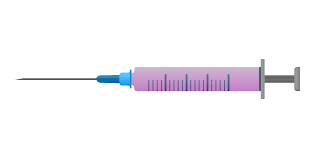 27
3. Support Educator and Staff Well-Being, Including Improved Working Conditions
Increasing the availability of qualified adults and personnel to support educators, students, and staff:
Partnering with external partners to get teaching candidates and well-trained volunteers.
Hiring AmeriCorps members to tutor or mentor students.
Hiring school counselors, mental health professionals, nurses, social workers, psychologists, and recreational therapists.
Implementing flexible and creative scheduling to support students for full-week in-person learning while providing planning and collaboration time for teachers:
Hold entire days focused on a single core academic subject.
Offer all “special” subjects (e.g., music, art, physical education) on the same day so grade-level teams can plan together.
28
4. Make Investments in the Educator Pipeline
Providing loan forgiveness, grants, or service scholarship programs that significantly underwrite the cost of postsecondary education in exchange for a commitment to teach in a high-need field or school for a minimum number of years.
Teacher residency programs that provide extensive clinical experience.
Professional development programs and mentoring models.
Provide time for ongoing collaboration.
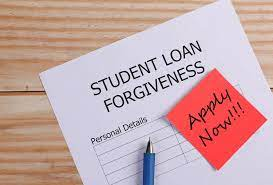 29
Upcoming Meetings
Any Requests for Upcoming Topics or Questions!
Upcoming Office Hours:
January 20 – Special Session for Grantees receiving ARP ESSER III from State Reserve funds
February 3 – ARP-HCY 
Website
Contacts: Dana Scott (scott_d@cde.state.co.us) or Paula Gumina (Gumina_p@cde.state.co.us)
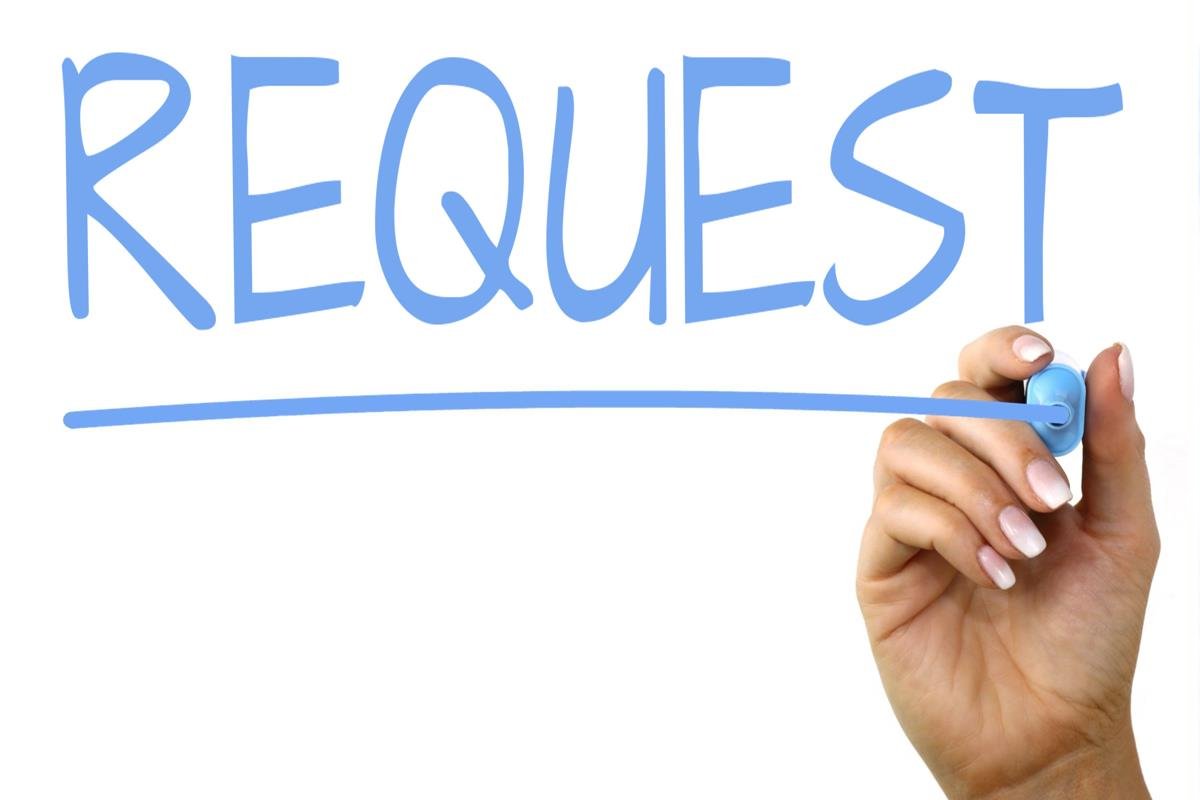 31
CDE Contacts!
Emails: LastName_FirstInital@cde.state.co.us
CDE Team!
ESSER/ESEA Program Partners
Nazie Mohajeri-Nelson, Director of ESEA Office (mohajeri-nelson_n@cde.state.co.us) 
DeLilah Collins, Assistant Director of ESEA Office (collins_d@cde.state.co.us) 
ESEA Regional Contacts assigned by district
Title I: Laura Meushaw, Kathryn Wisner, Niko Kaloudis
Title II: Niko Kaloudis
Title III: Kathryn Wisner
Title IV: Tammy Giessinger, Michelle Prael
Title V: Kristen Collins
ESSER Team
Kristin Crumley, ESSER Monitoring Specialist (Crumley_k@cde.state.co.us) 
Jonathan Schelke, ESSER Monitoring Specialist (schelke_j@cde.state.co.us) 
Shannon Wilson, ESSER/ESEA Grants Administration Coordinator (Wilson_s@cde.state.co.us) 
Mackenzie Owens, ESSER Reporting Specialist (owens_m@cde.state.co.us) 
Data, Accountability, Reporting, and Evaluation
Tina Negley, Alan Shimmin, Mary Shen, and Mackenzie Owens
Fiscal Partners
Jennifer Okes, Chief Operating Officer (okes_j@cde.state.co.us) 
Kate Bartlett, Executive Director of School District Operations (Bartlett_k@cde.state.co.us) 
Jennifer Austin, Director of Grants Fiscal Management (Austin_j@cde.state.co.us) 
Robert Hawkins, Grants Fiscal Analyst (Hawkins_s@cde.state.co.us) 
Steven Kaleda, Grants Fiscal Analyst (Kaleda_s@cde.state.co.us) 
ESSER Team
Bill Parsley, ESSER Fiscal Monitoring Supervisor (parsley_b@cde.state.co.us) 
Hilery Morris, ESSER Fiscal Monitoring (morris_h@cde.state.co.us) 
Sharon Mackey, ESSER Fiscal Monitoring (mackey_s@cde.state.co.us)